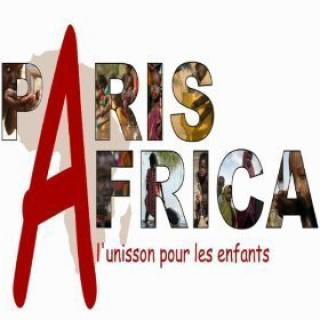 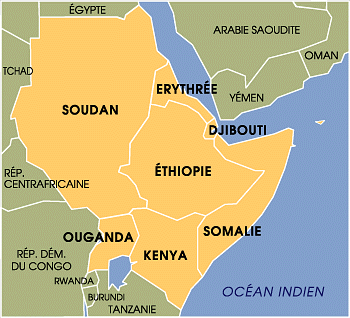 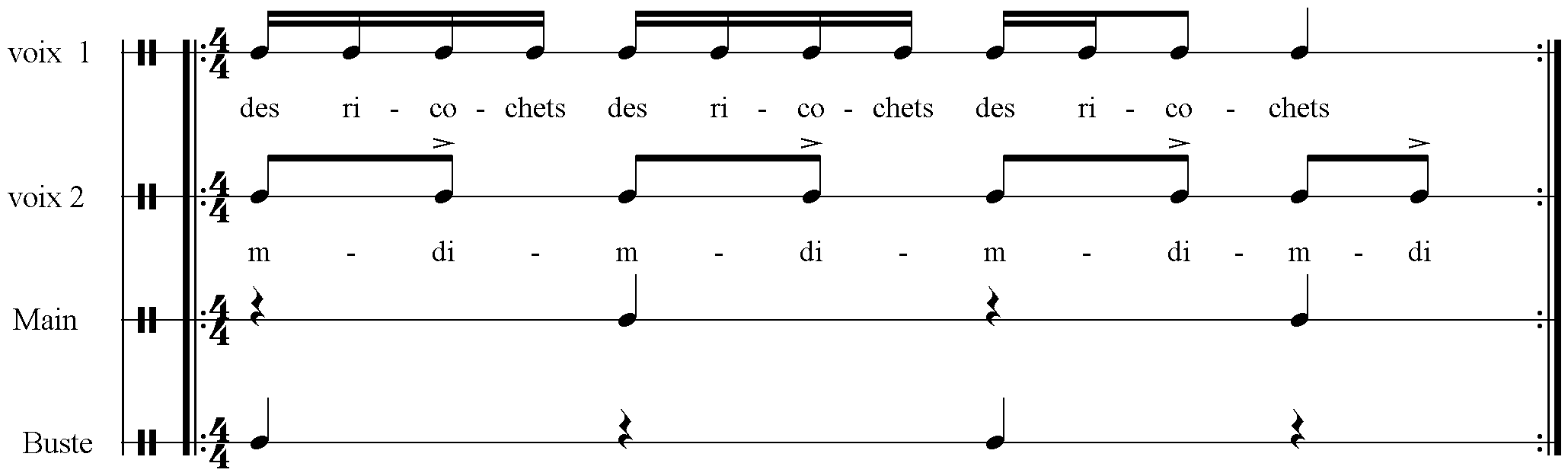 couplet 1
accompagnement Ré – Sib – Do – La 
J'aurais pu être un môme, 
Un bout de chou qui sourit, 
Et se foutre d'être mouillé, 
Comme de la dernière pluie. 
Mais ici il n'y a pas d'eau, 
Qu'un silence ordinaire, 
Qui ne cesse de peser 
Sur l'eau comme un enfer
Refrain à deux voix
accompagnement 
Ré – Fa – Do – Sol – Sol – Ré – Ré
Je n’veux pas l'aumône, 
Je n’ veux pas déranger, 
Mais juste un peu d'eau, 
Faire des ricochets, Faire des ricochets. 
Je n’veux pas l'aumône 
je n’veux pas déranger, 
Mais juste un peu d'eau 
pour faire des ricochets
Pont 
Moi ce que je voulais c'est jouer 
Mais pas avec ma vie 
Et je vous regarde verser 
Des larmes qu'on a plus ici 
Moi ce que je voudrais c'est danser 
Pour faire tomber la pluie 
Et je vous regarde creuser 
La terre mais pas des puits
Couplet 2 
accompagnement Ré – Sib – Do – La 
 J'aurais pu être un môme, (Au destin magnifique) 
Comme un autre qui grandit, (Au Loin des dunes d'Afrique) 
Sans avoir à scruter (Sans avoir a subir) 
Un ciel qui vous oublie (Un ciel sans avenir) 
J' demande pas un ruisseau 
Encore moins une rivière 
Je me sens mal, Jeter, 
des bouteilles à la mer 

Pont